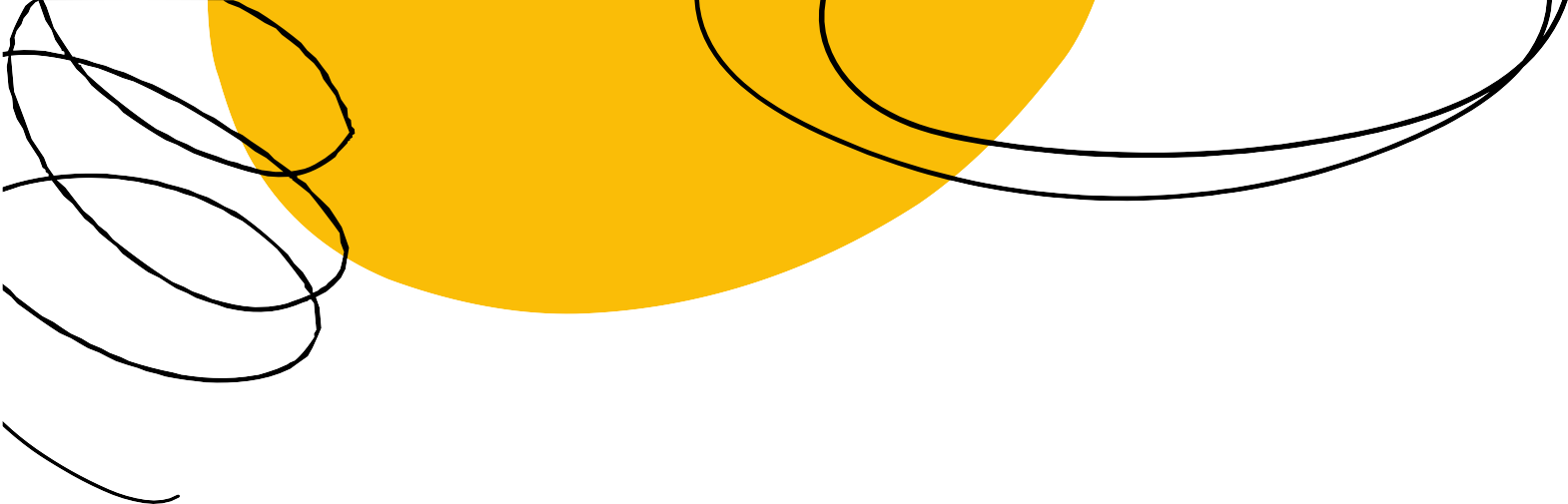 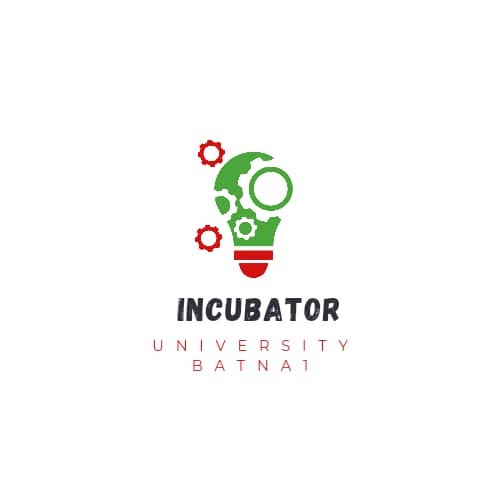 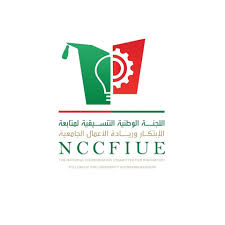 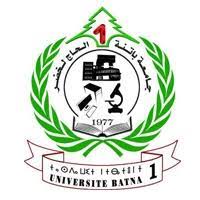 PROJECT PRESENTATION EXAMPLE
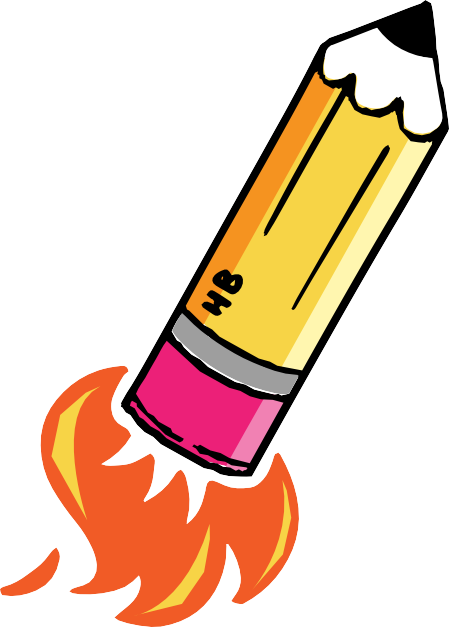 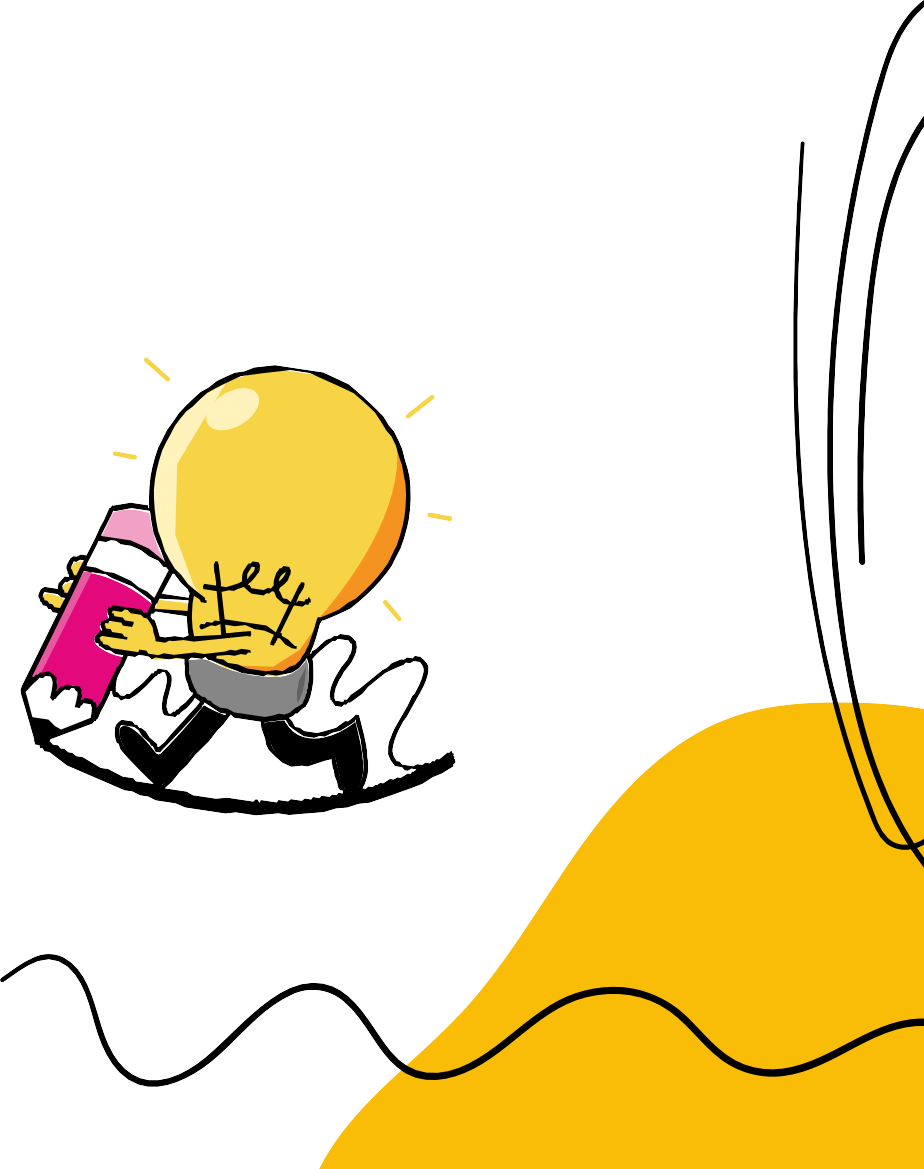 ARABIC OR FRENCH CAN ALSO BE USED
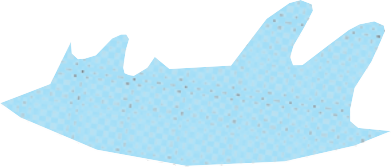 PROJECT TITLE
LOGO AND SLOGAN
( IF AVAILABLE )
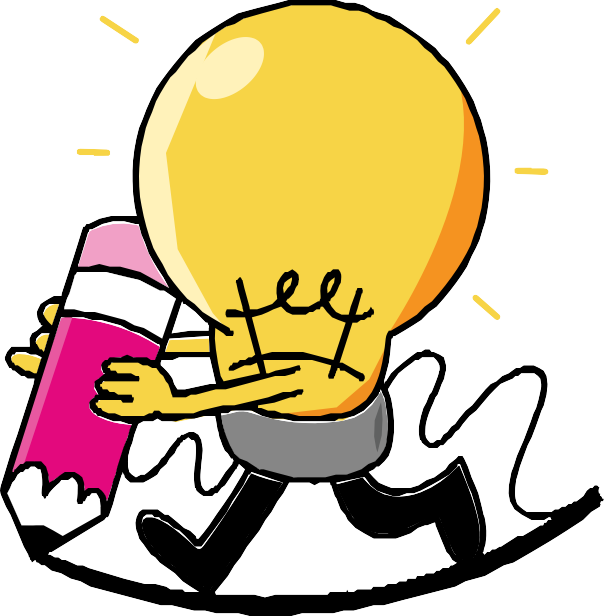 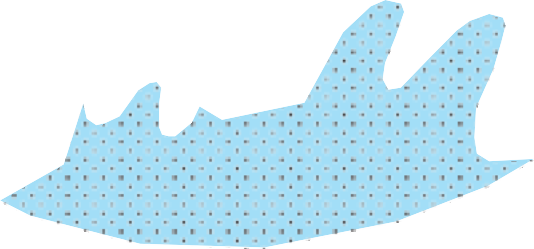 THE CREATIVE TEAM
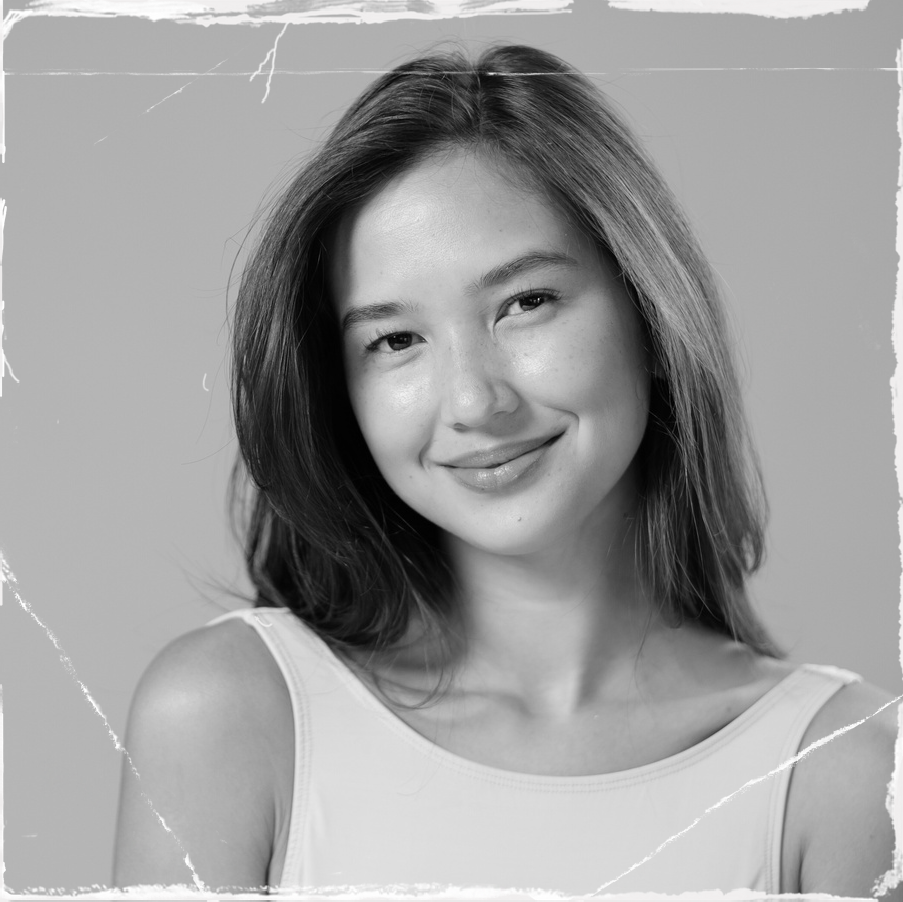 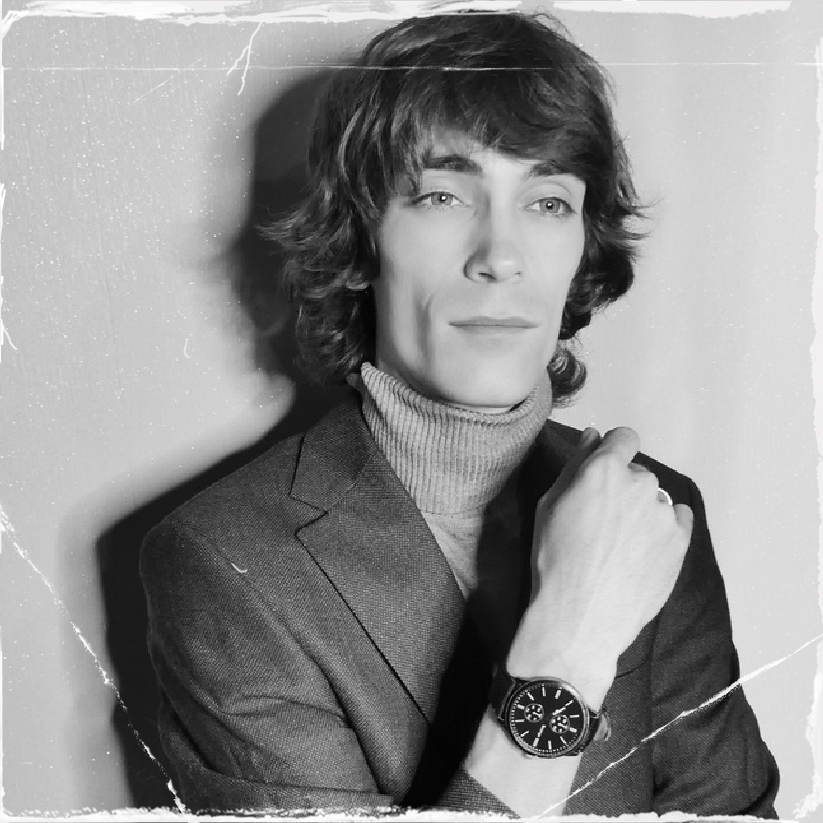 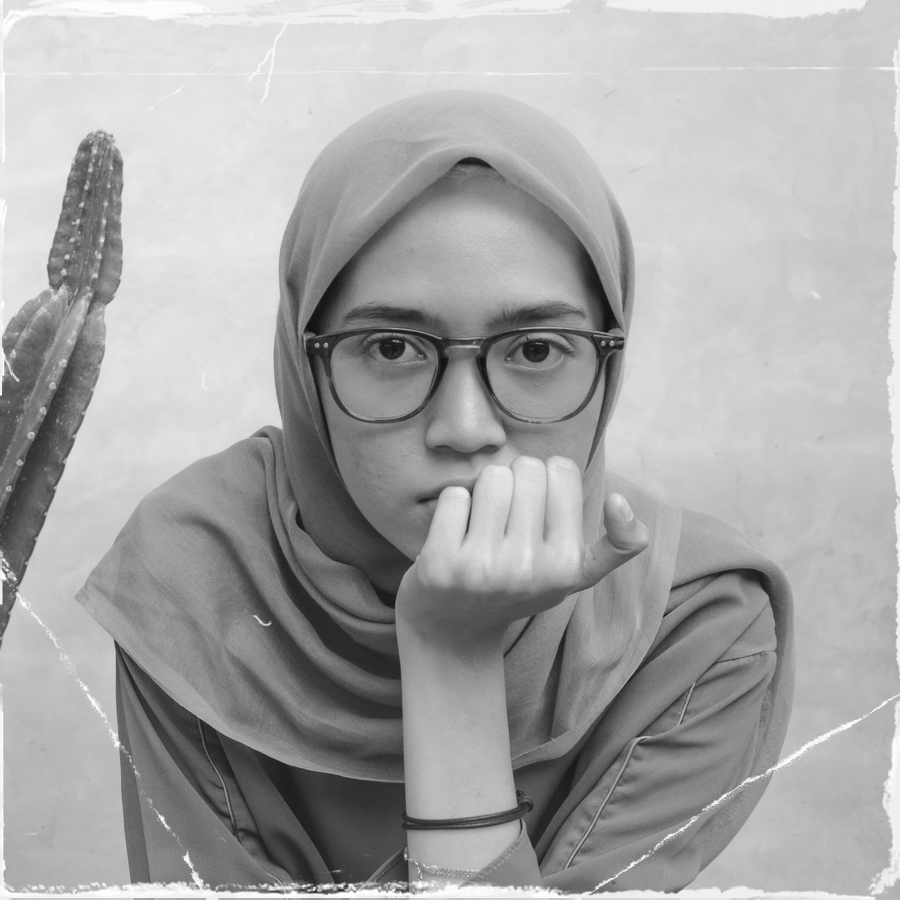 NAMES AND ROLES, UNIVERSITY MAJOR...
PROJECT INTRODUCTION
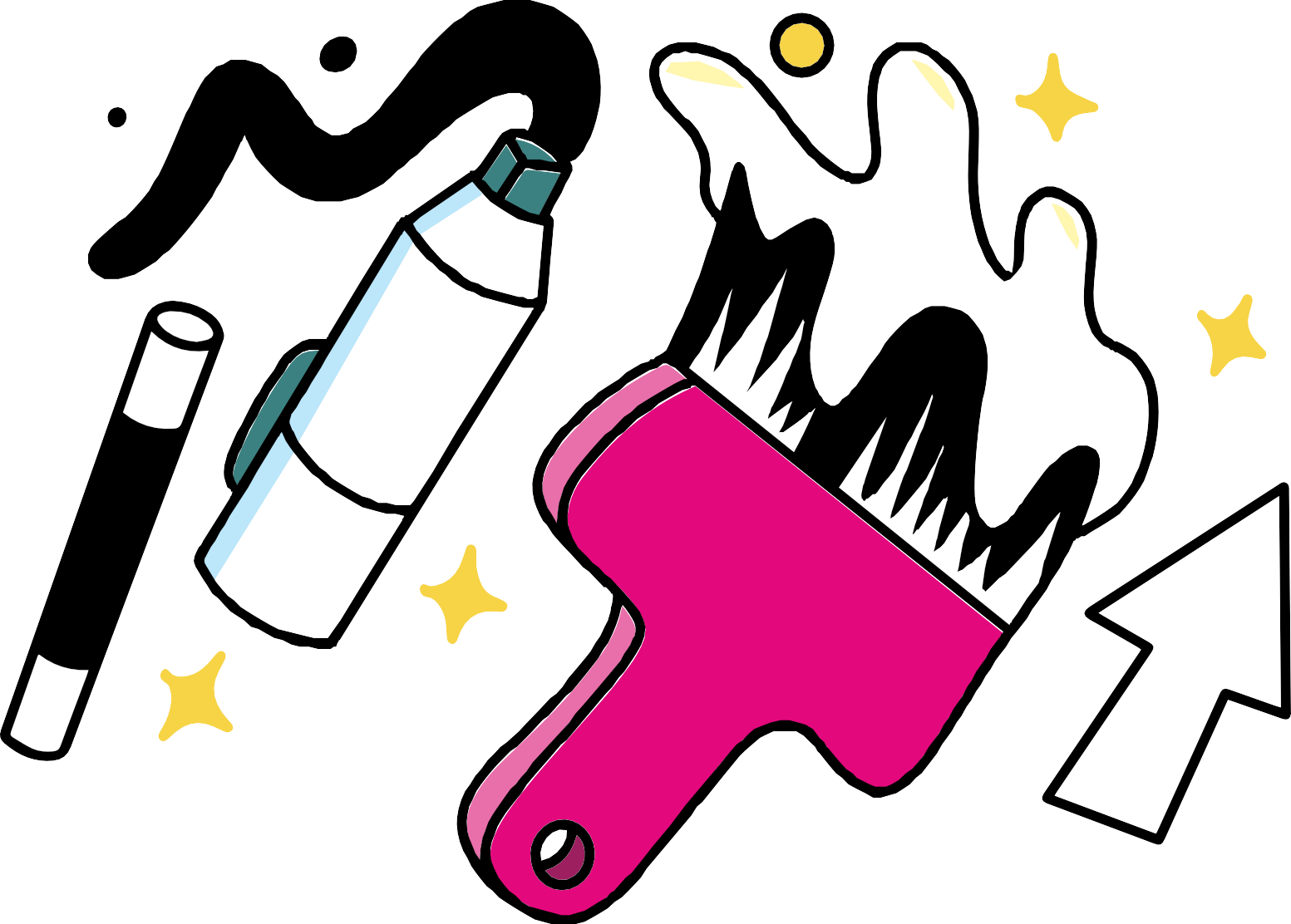 what is this project ? a very short and simple answer for this question ...
01. problem
PROBLEM
what is the problems that makes you think in this project as a solution , with statistics from official sources and pictures if available...
02. problem

03. problem
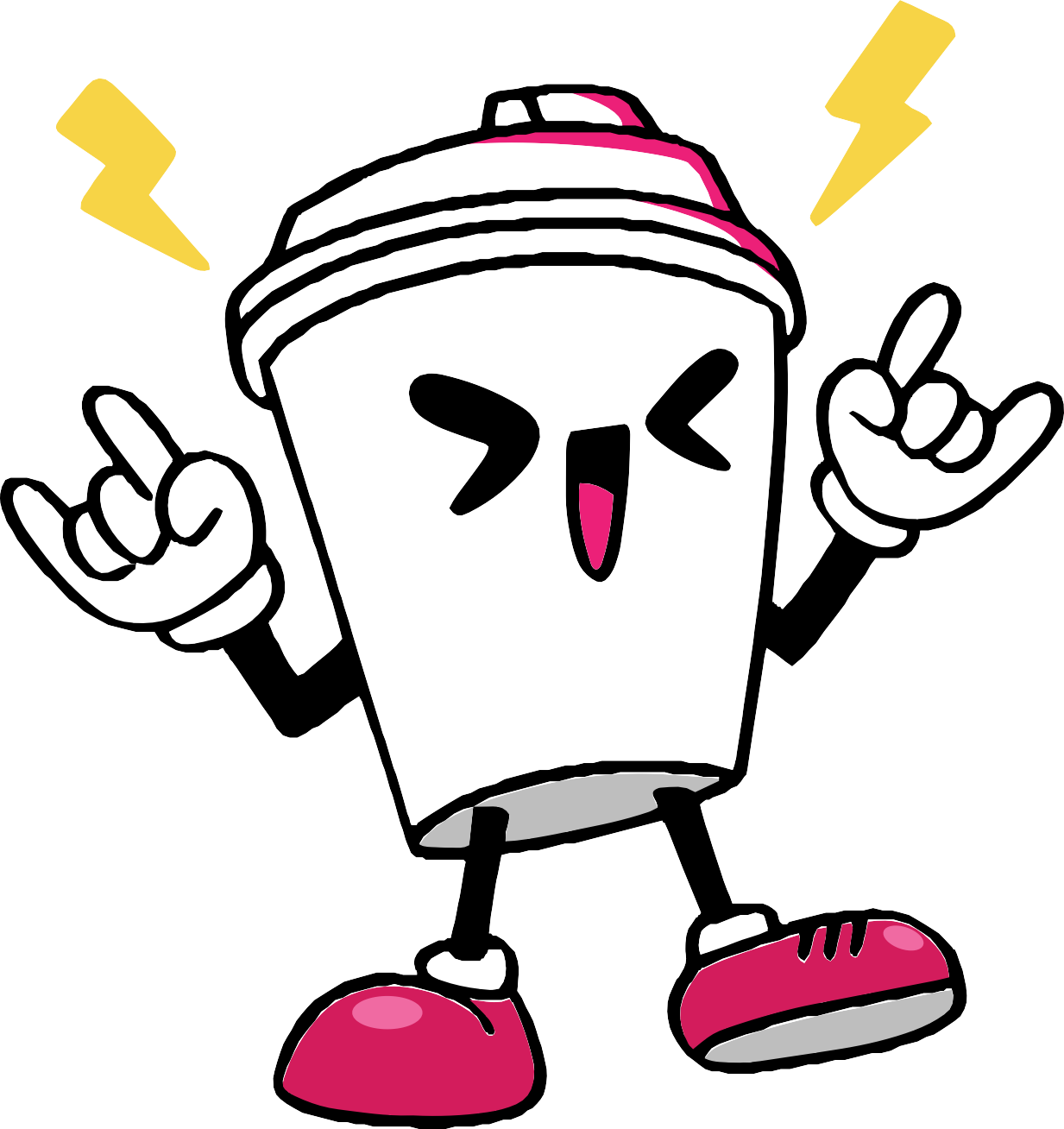 THE SOLUTION
a clear explication of your idea from all sides (originality, creativity) ...
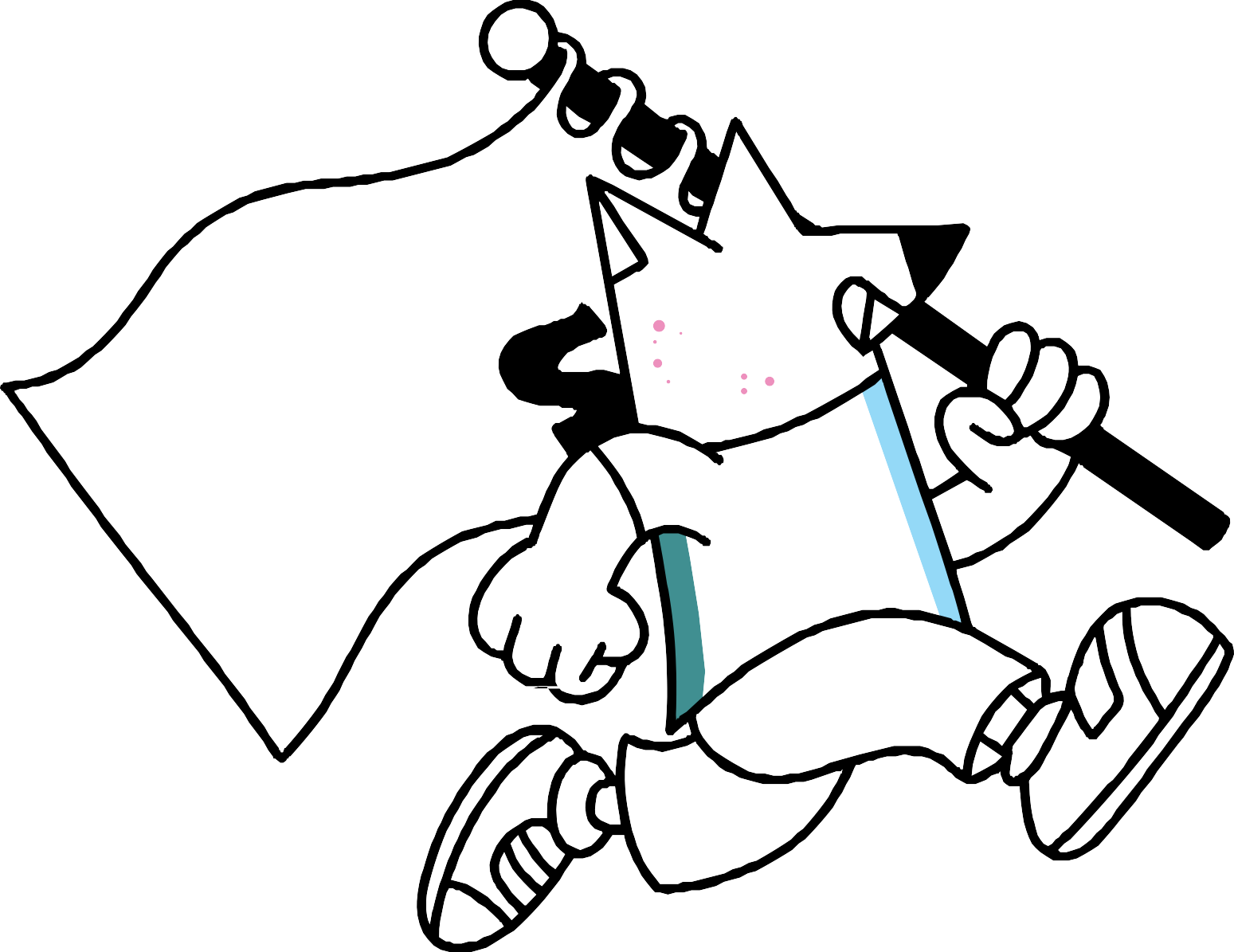 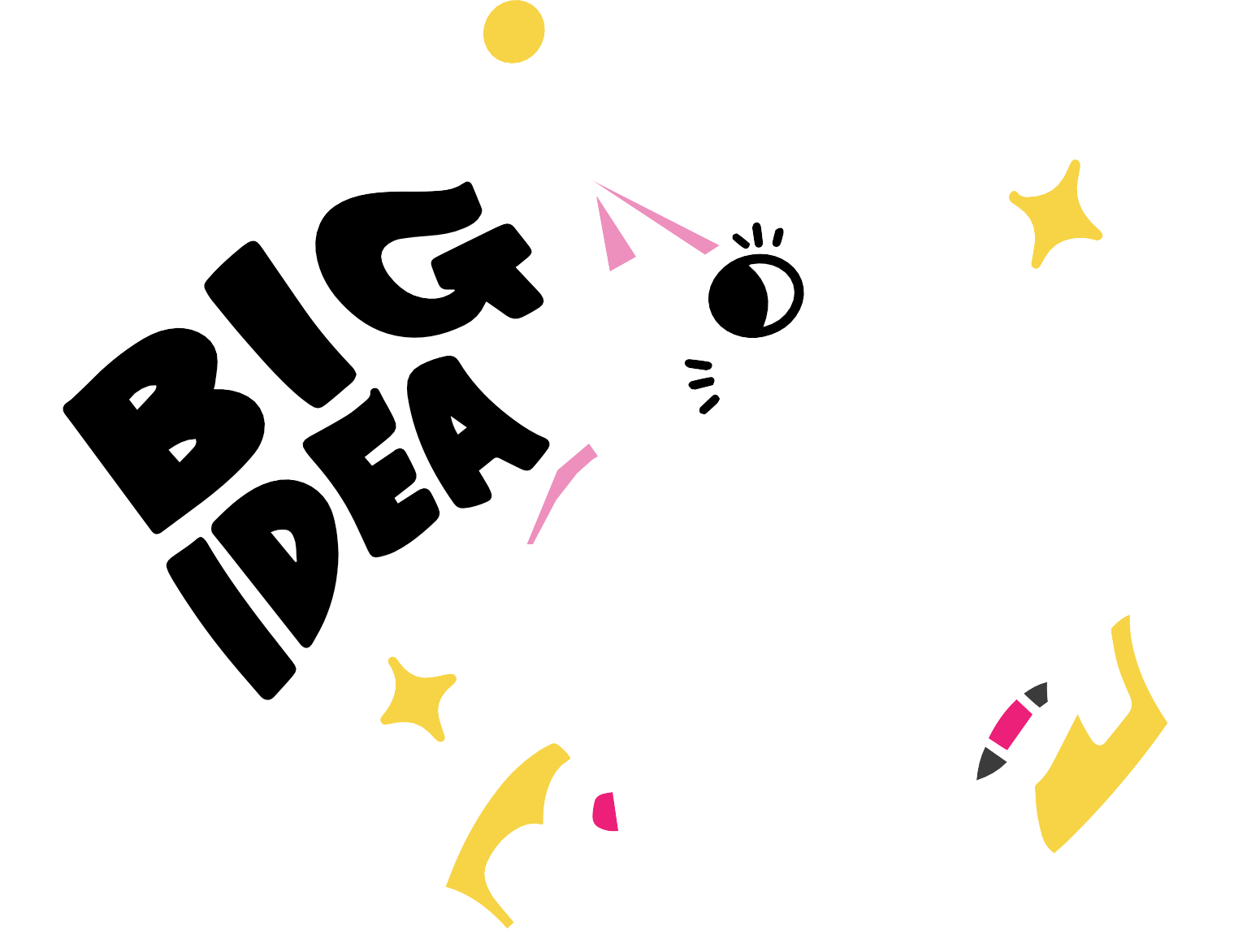 INNOVATION
the new , the innovative and the wow !!! side of your project
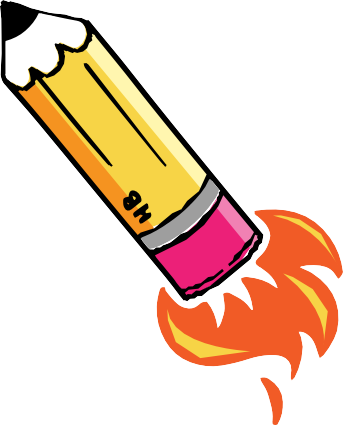 PROJECT ADVANTAGES
GOALS AND ASPIRATIONS OF THE PROJECT AND THE IMPACT OF THE PROJECT ON VARIOUS LEVELS...
01.
................................
................................
................................
........................
02.
...............................
...............................
...............................
...........................
03.
...............................
...............................
...............................
...........................
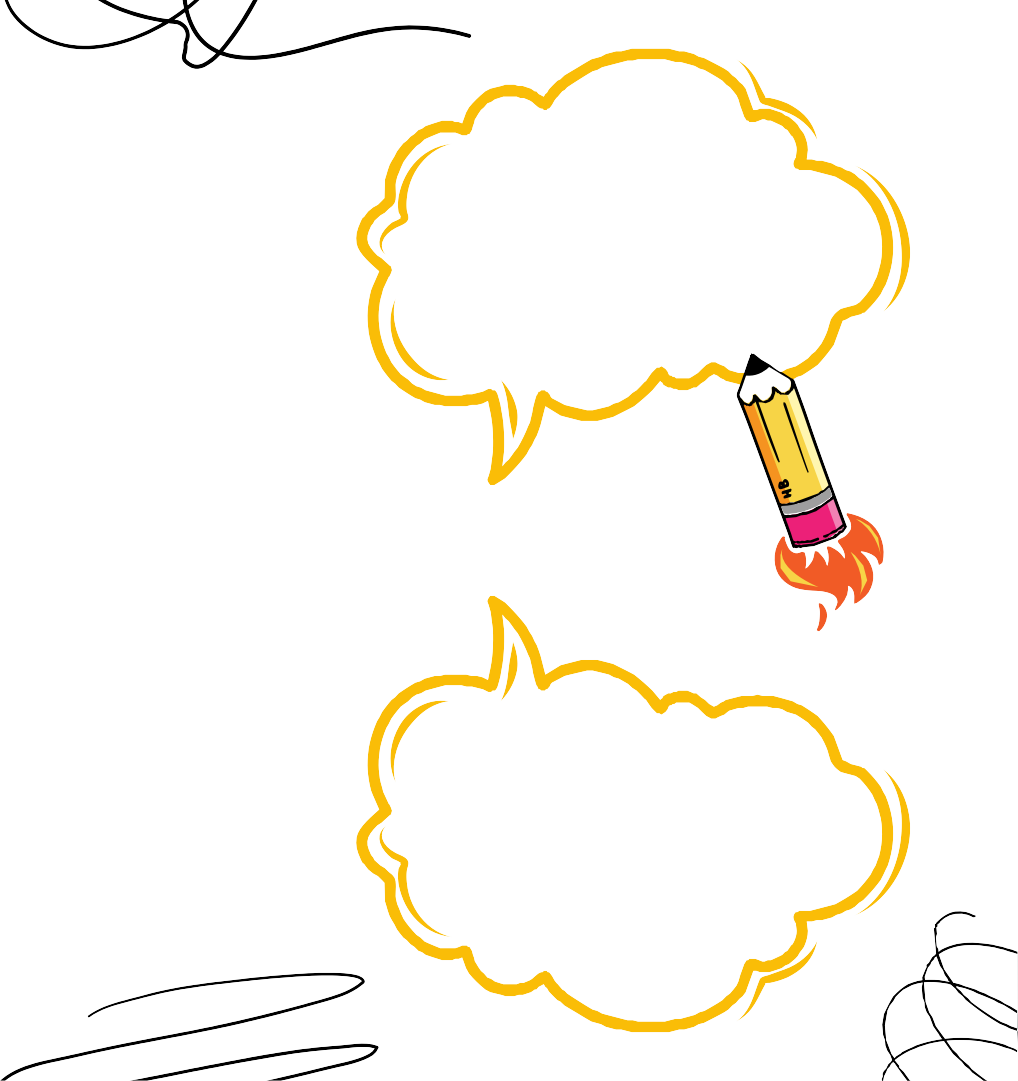 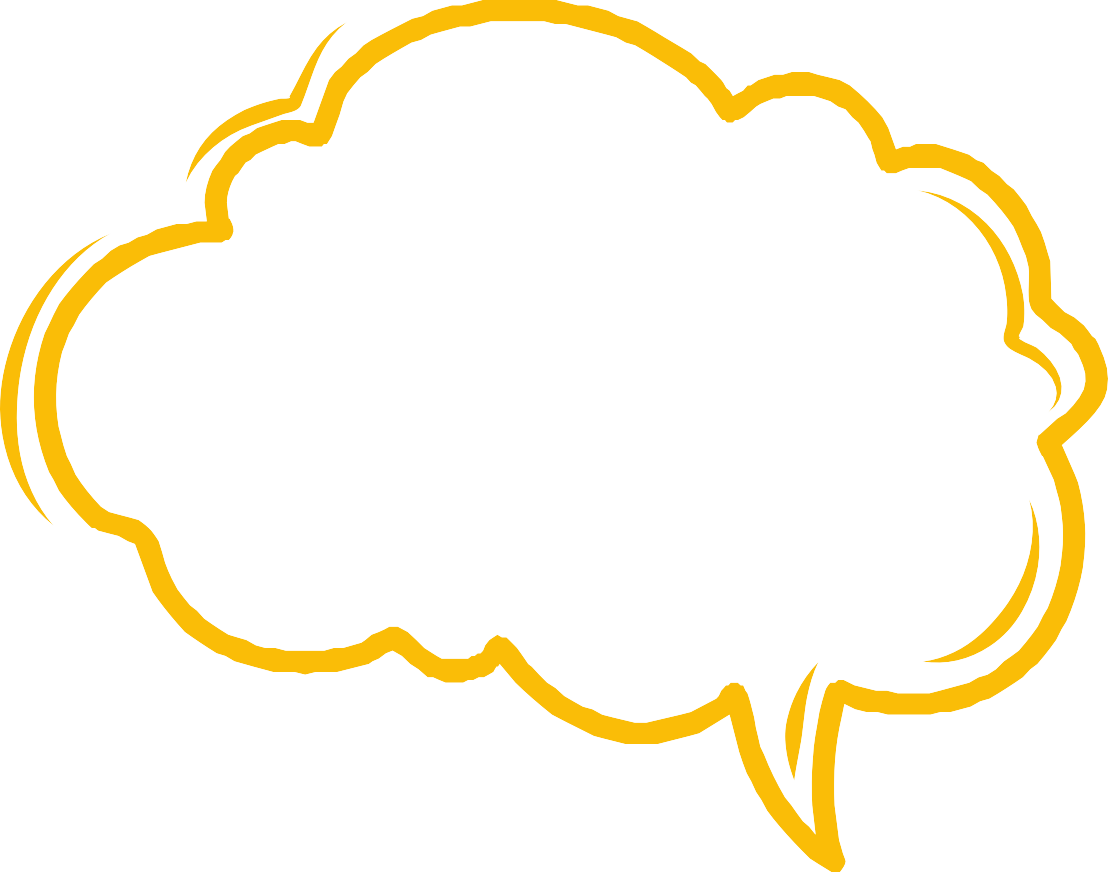 MARKET RESEARCH
DIRECT AND INDIRECT COMPETITION
ZONE OF ACTIVITY
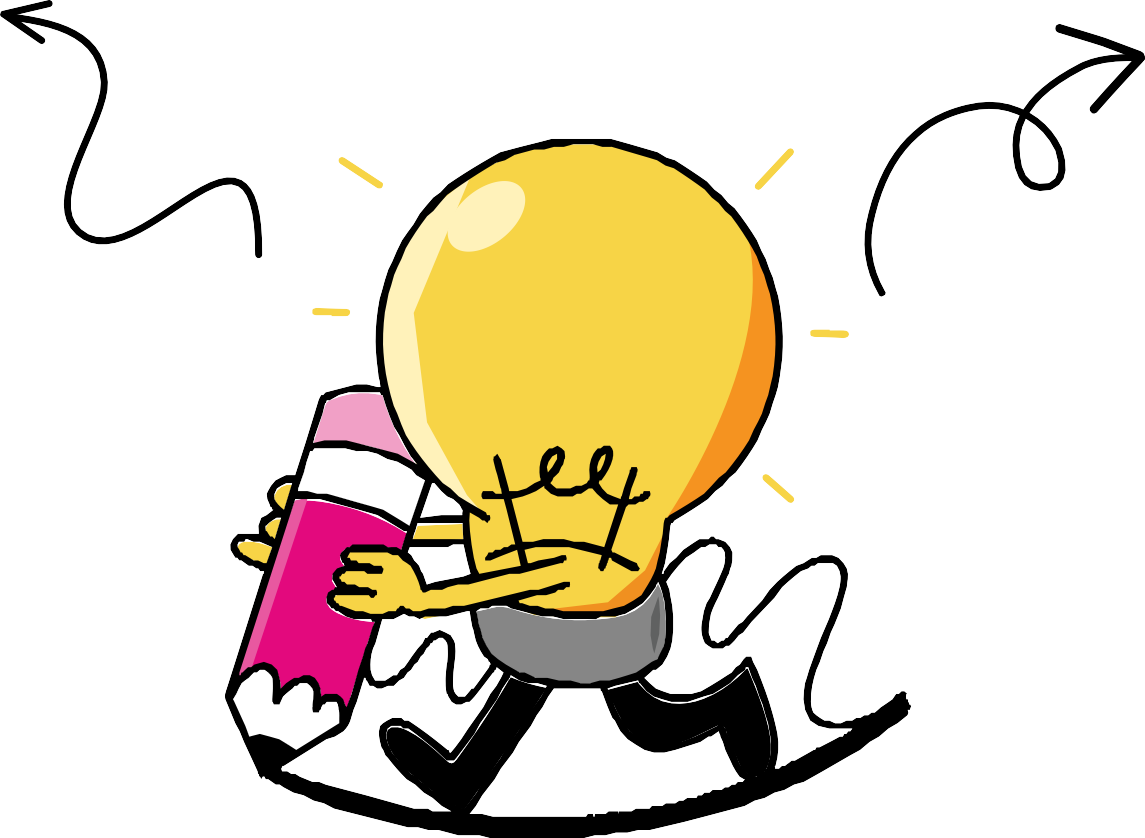 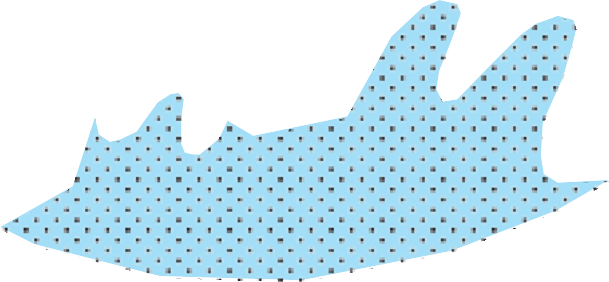 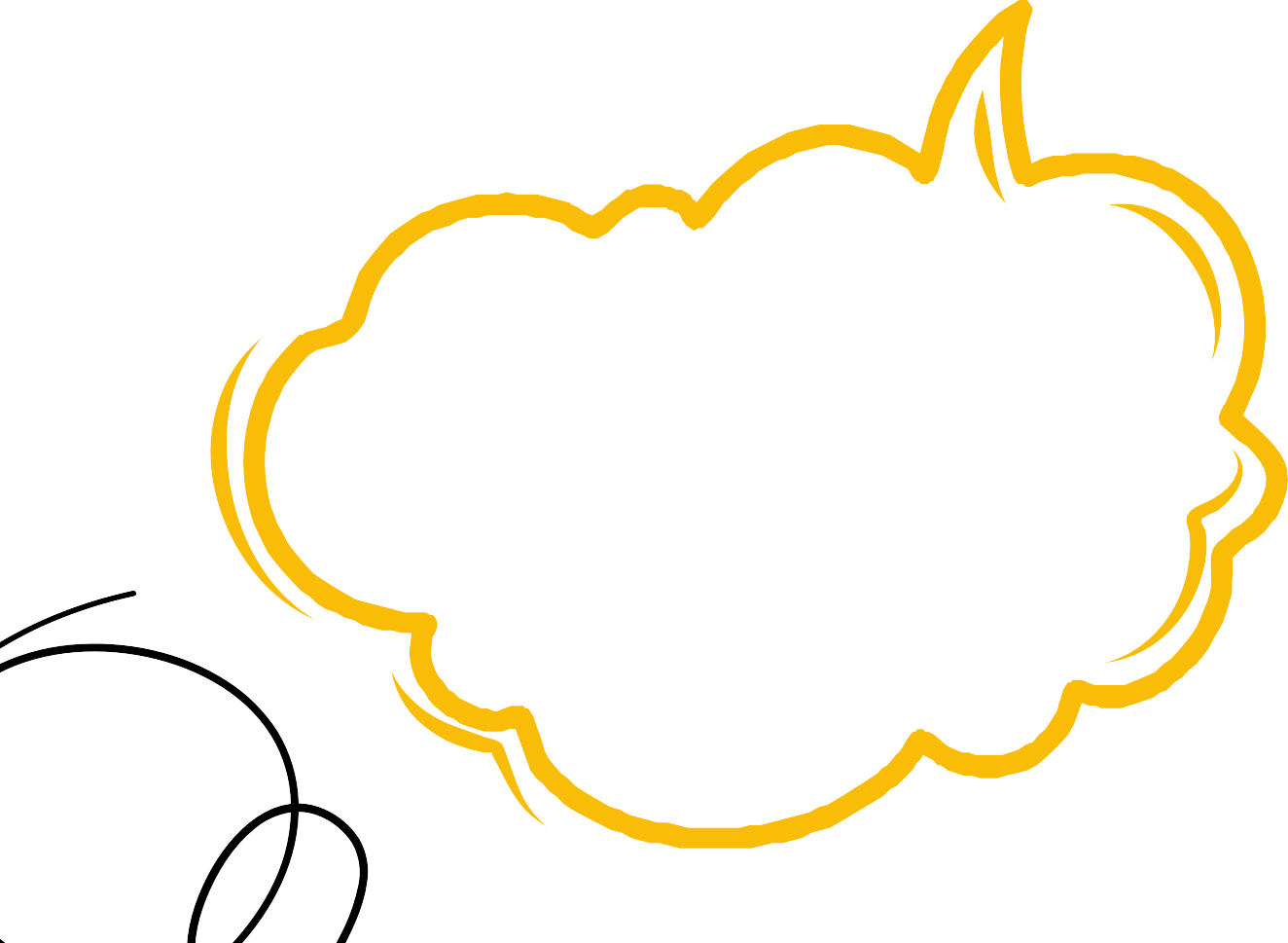 MARKET PART
CLIENTS
ROAD MAP
IF AVAILABLE
01
02
03
04
NEEDS
DIFFERENT MATERIAL AND/OR TECHNOLOGICAL NEEDS, AS WELL AS INDIVIDUAL CAPABILITIES AND FUNDING EXPECTATIONS...
01.
02.
03.
CONCLUSIONS
CERTIFICATES OF SUCCESS, EXPERIENCE, TRAINING, EXPECTATIONS ...
THANK YOU VERY MUCH!
RELEASED BY: OUADFEL AMEL